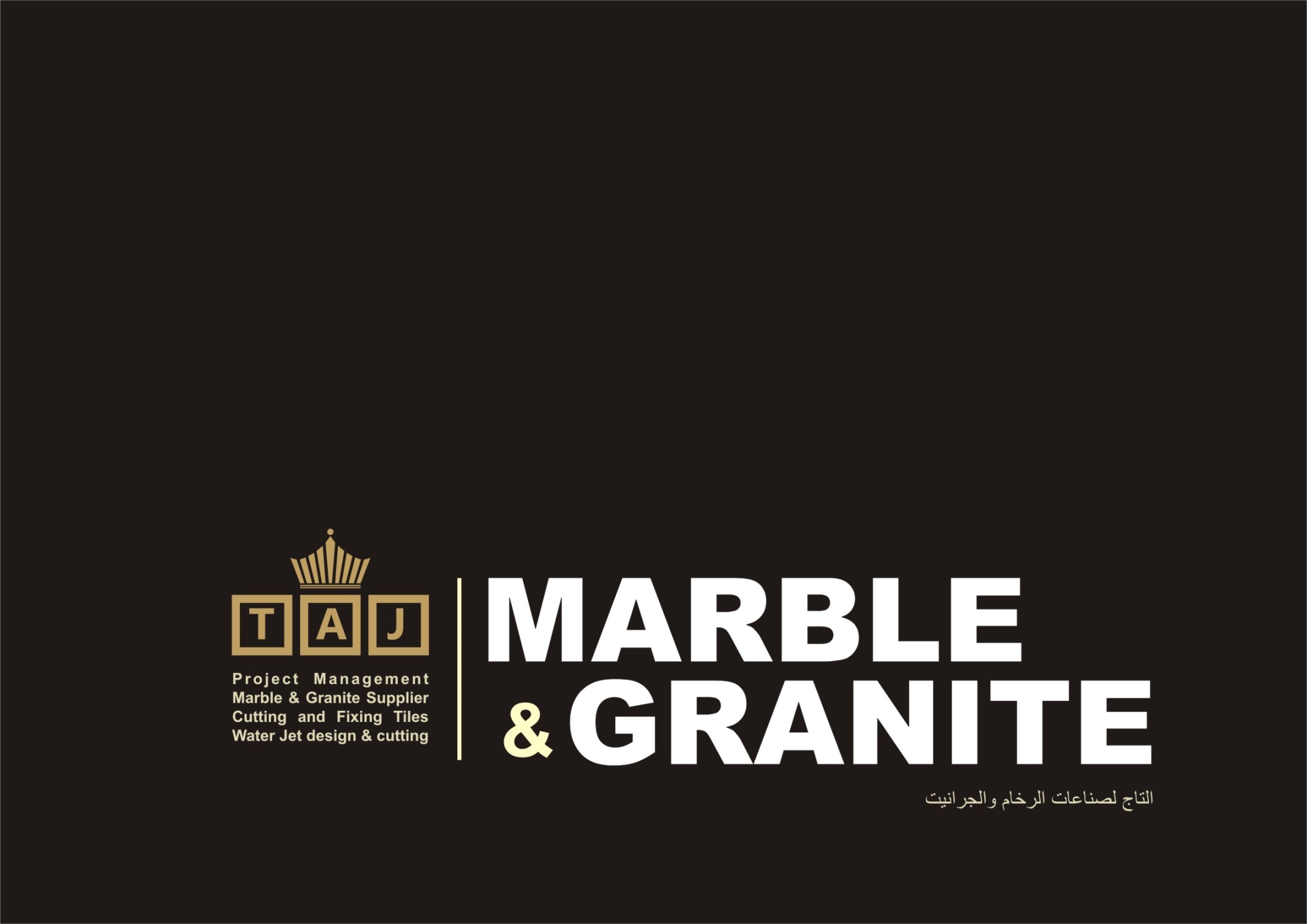 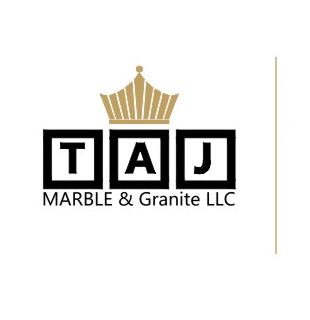 Amit Khaitan
Director (ACA, MBA)

Tel/Fax   : +971 6 7408250
Mobile   : +971 55 5575049
Email      : amit@tajmarble.ae
Website : www.tajmarble.ae
P.O. Box  : 70269, Ind. #15, Sharjah, UAE.
Trading in Marble & Granite
Project Management
All kinds of waterjet Design Services
Marble & Granite Cutting Services
Steel Waterjet Cutting
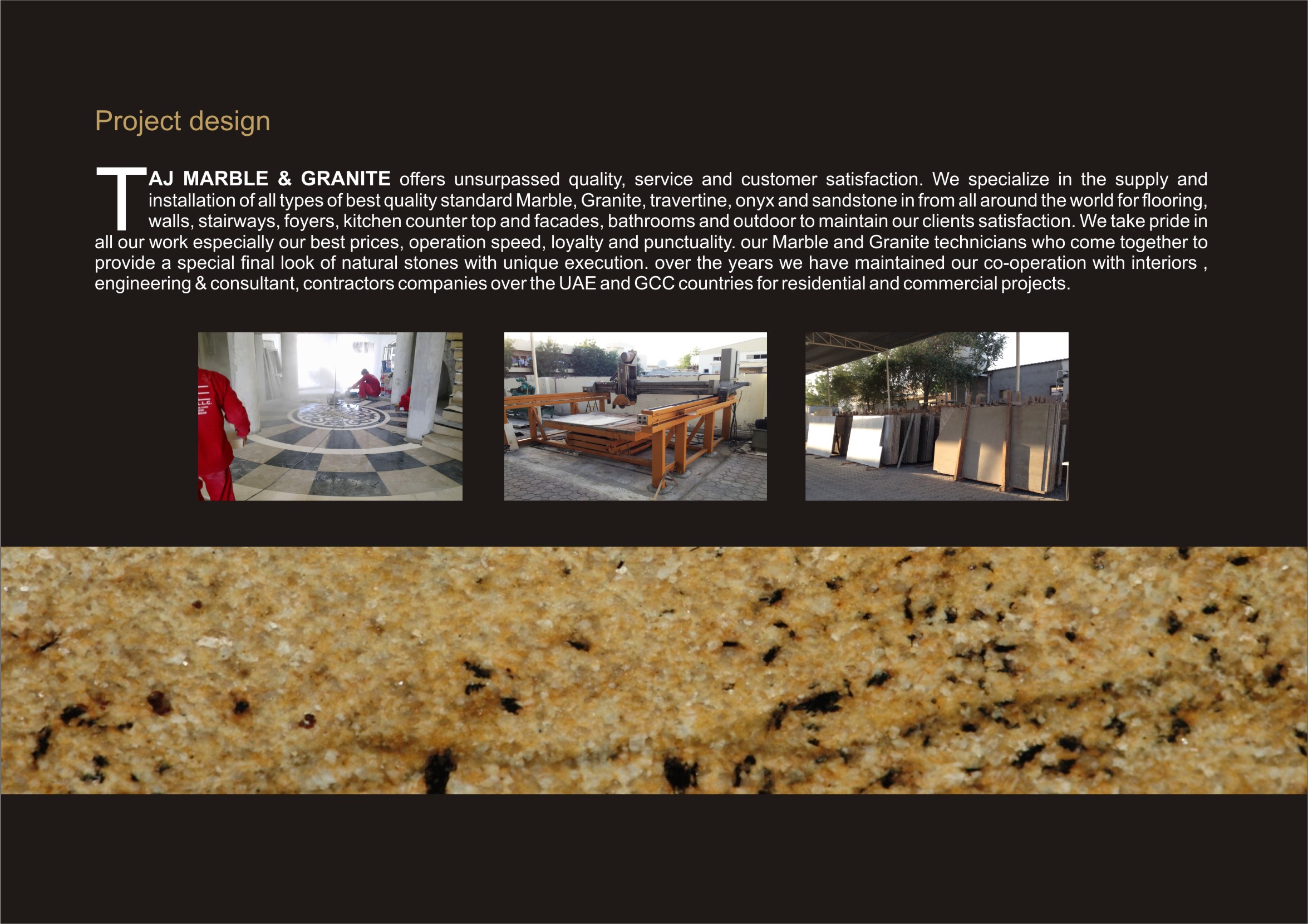 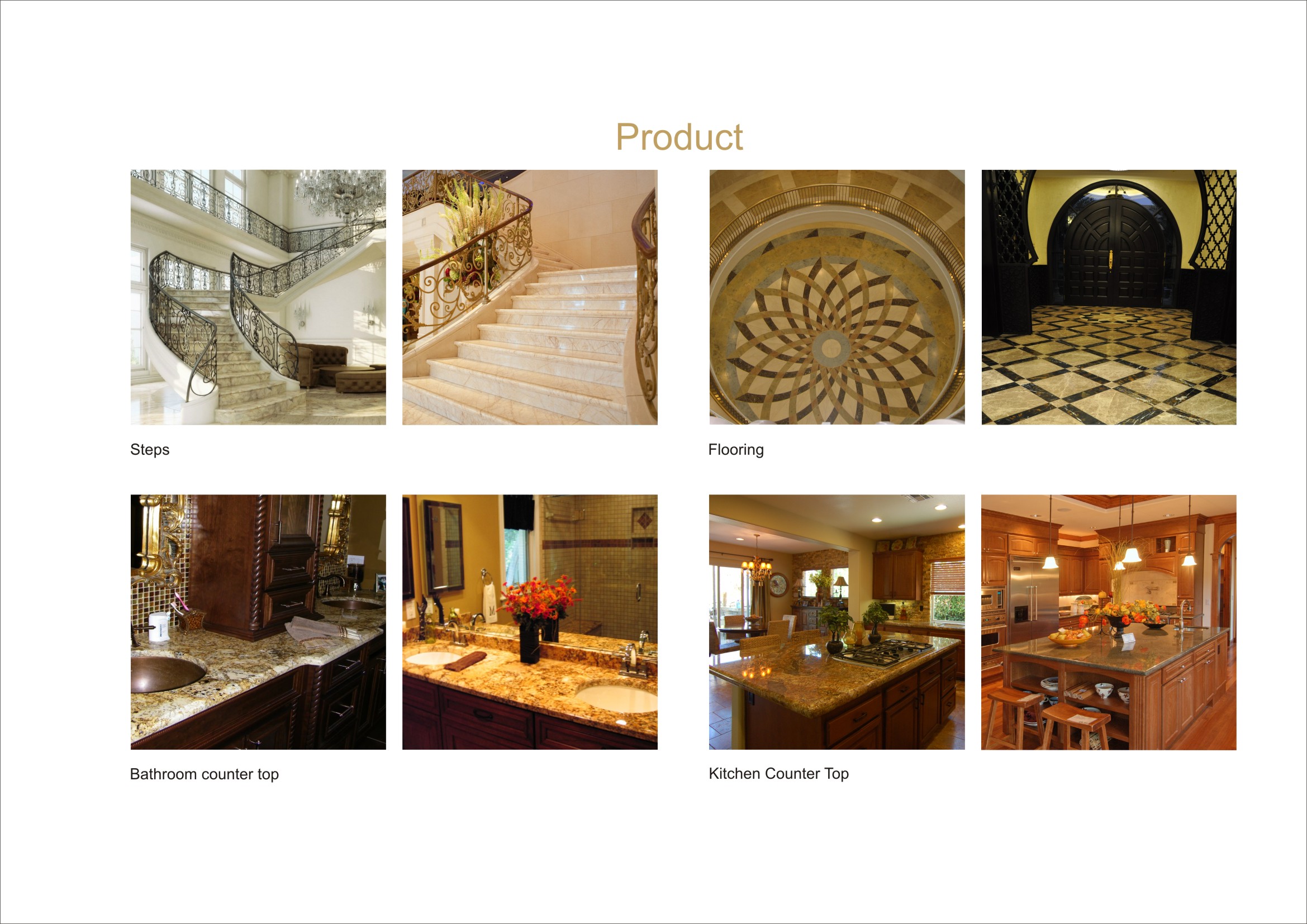 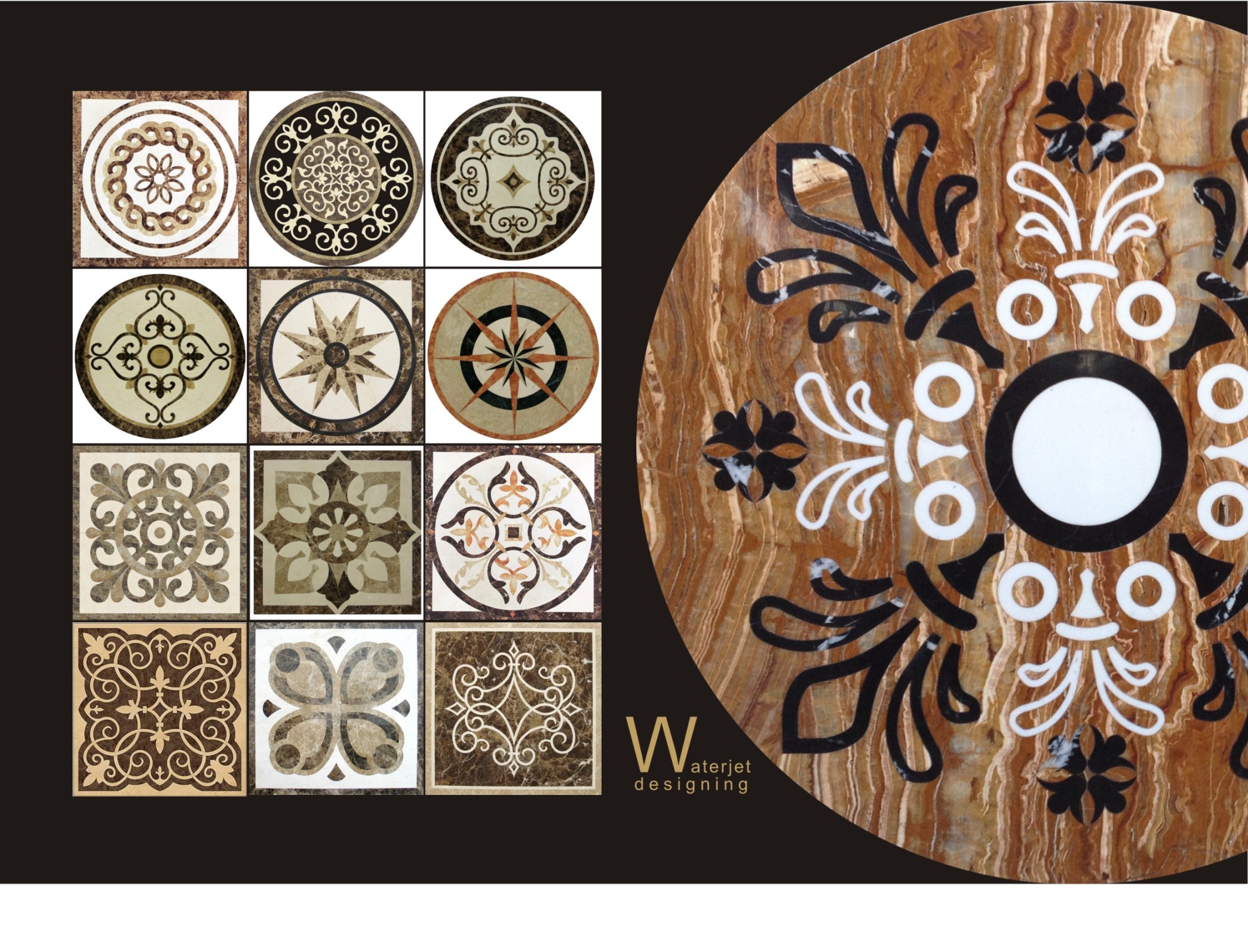 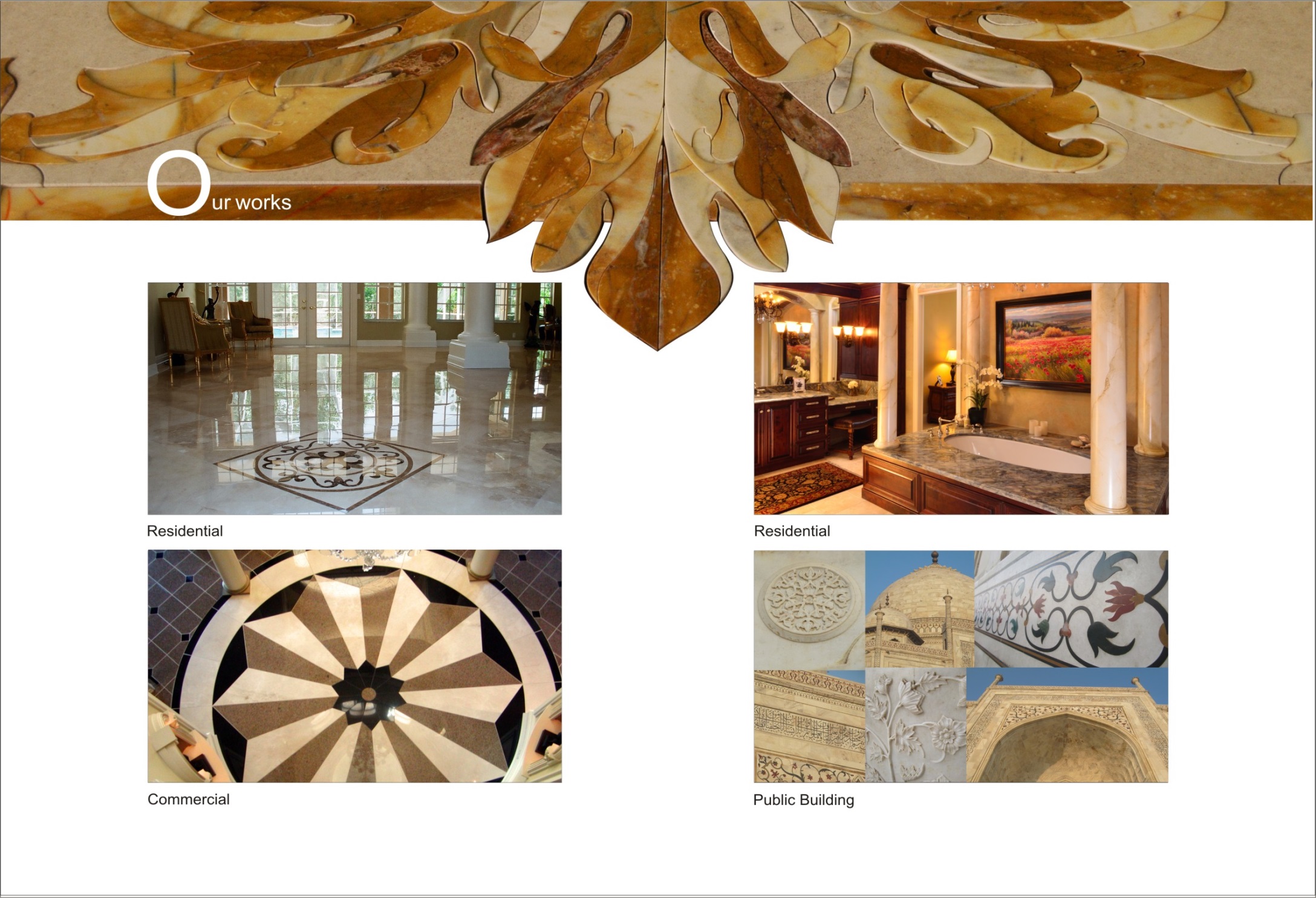 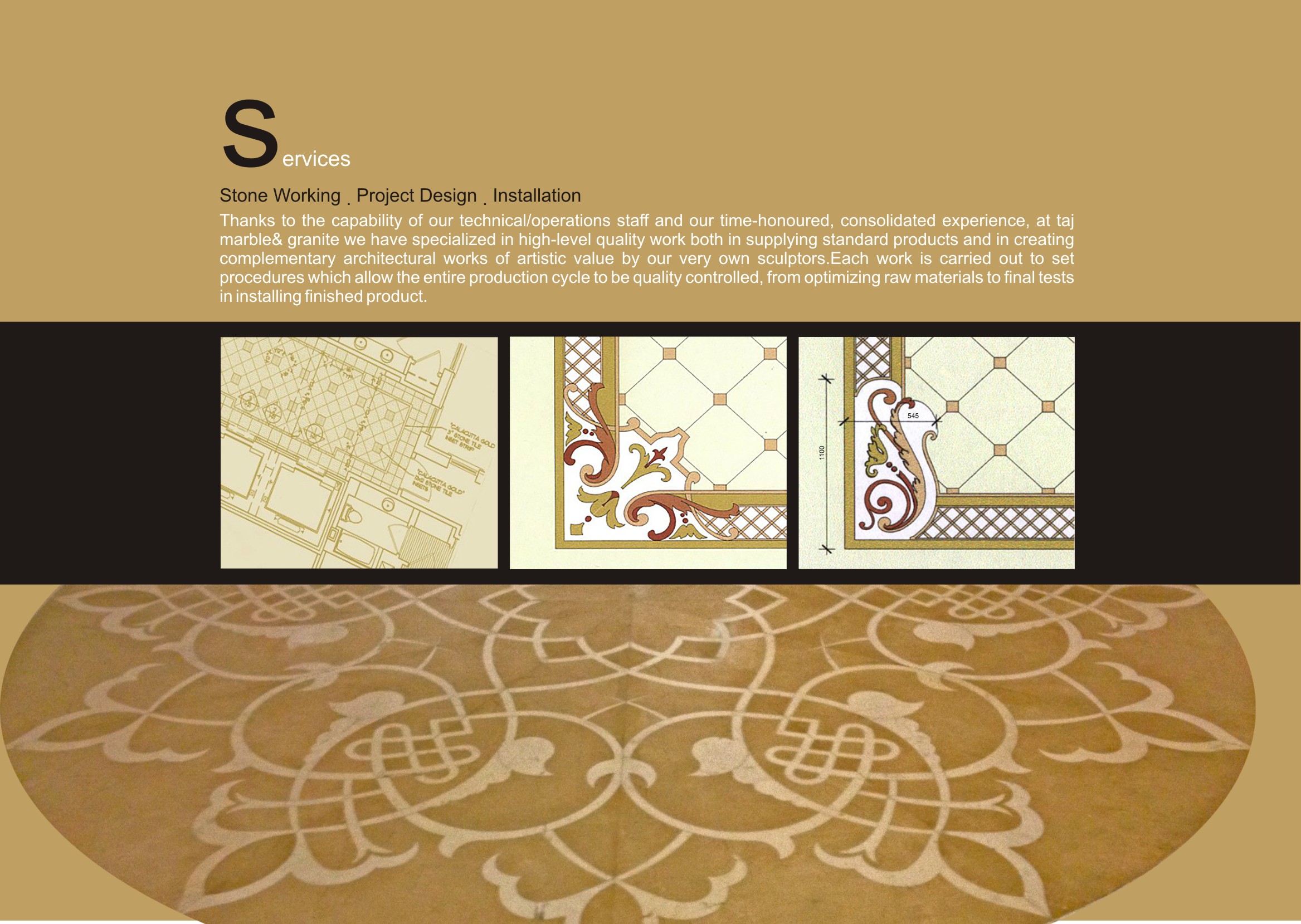 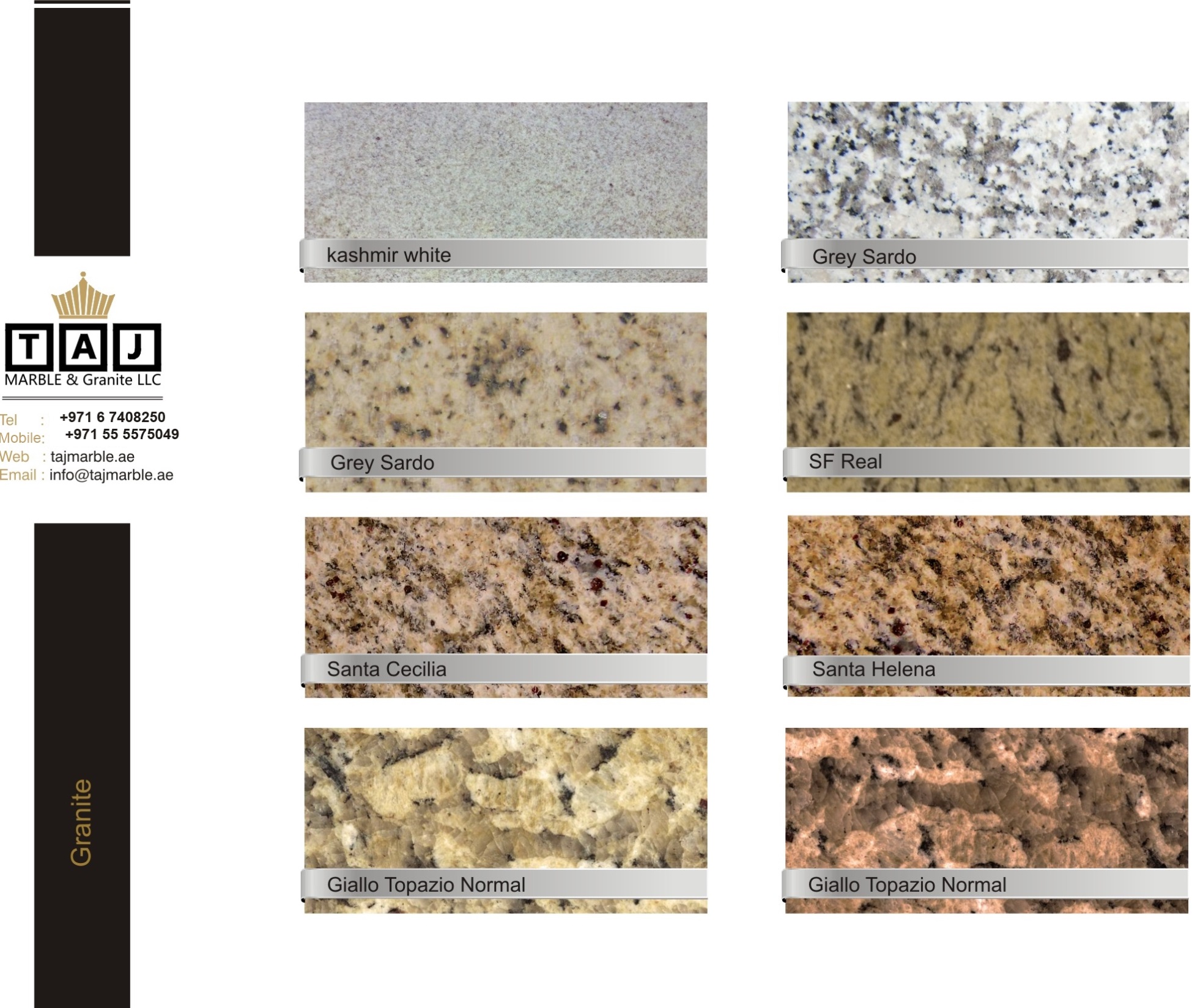 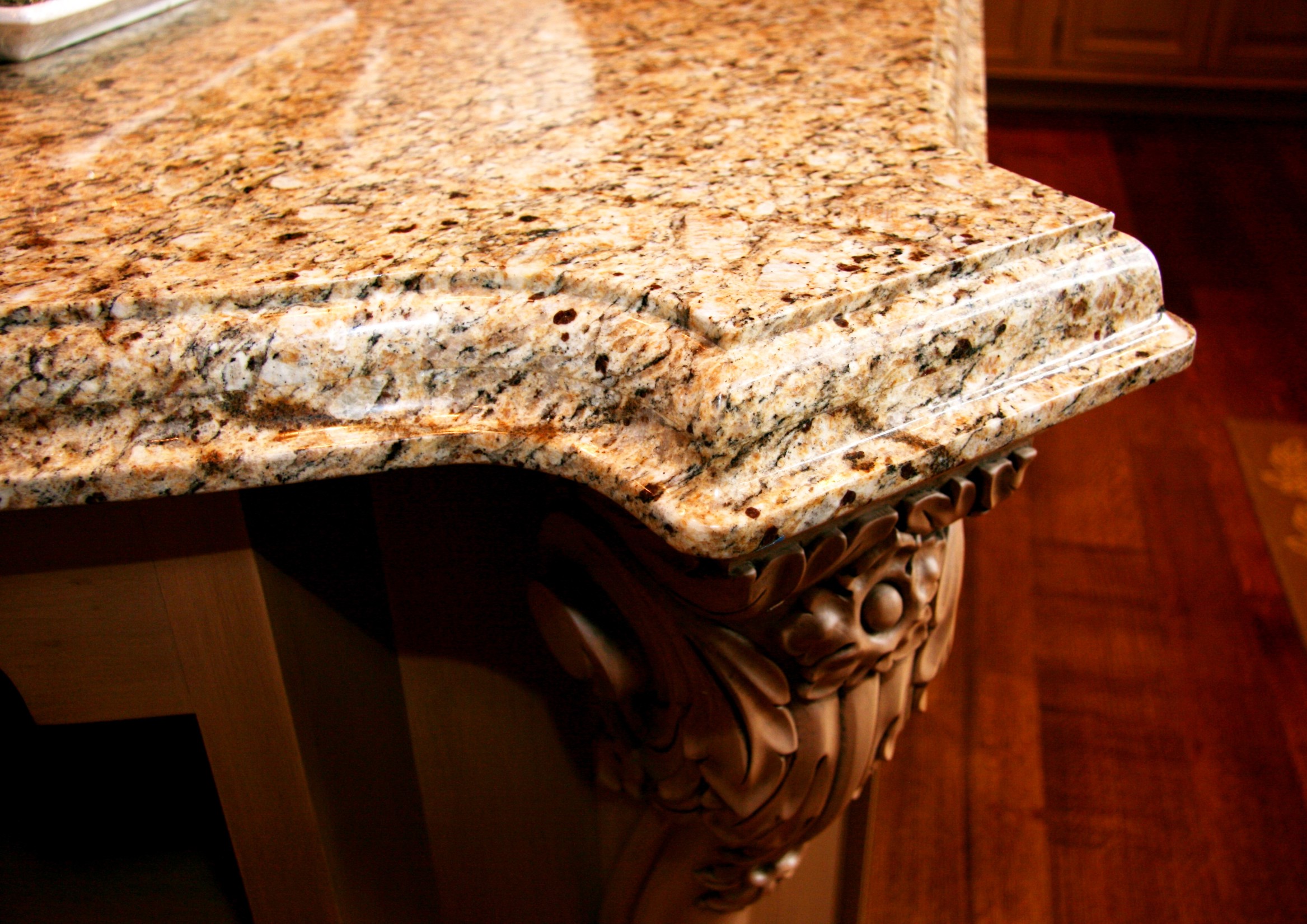 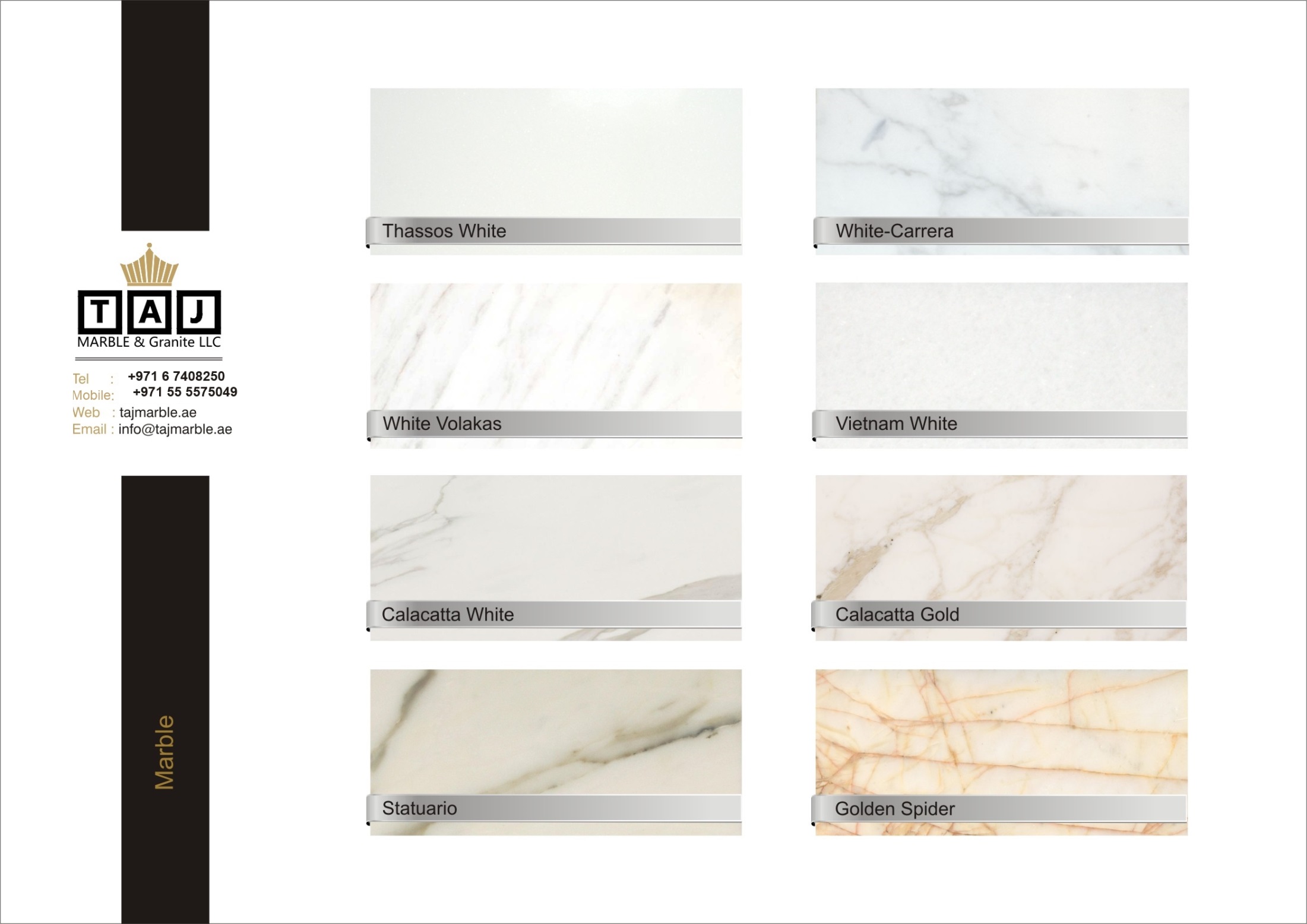 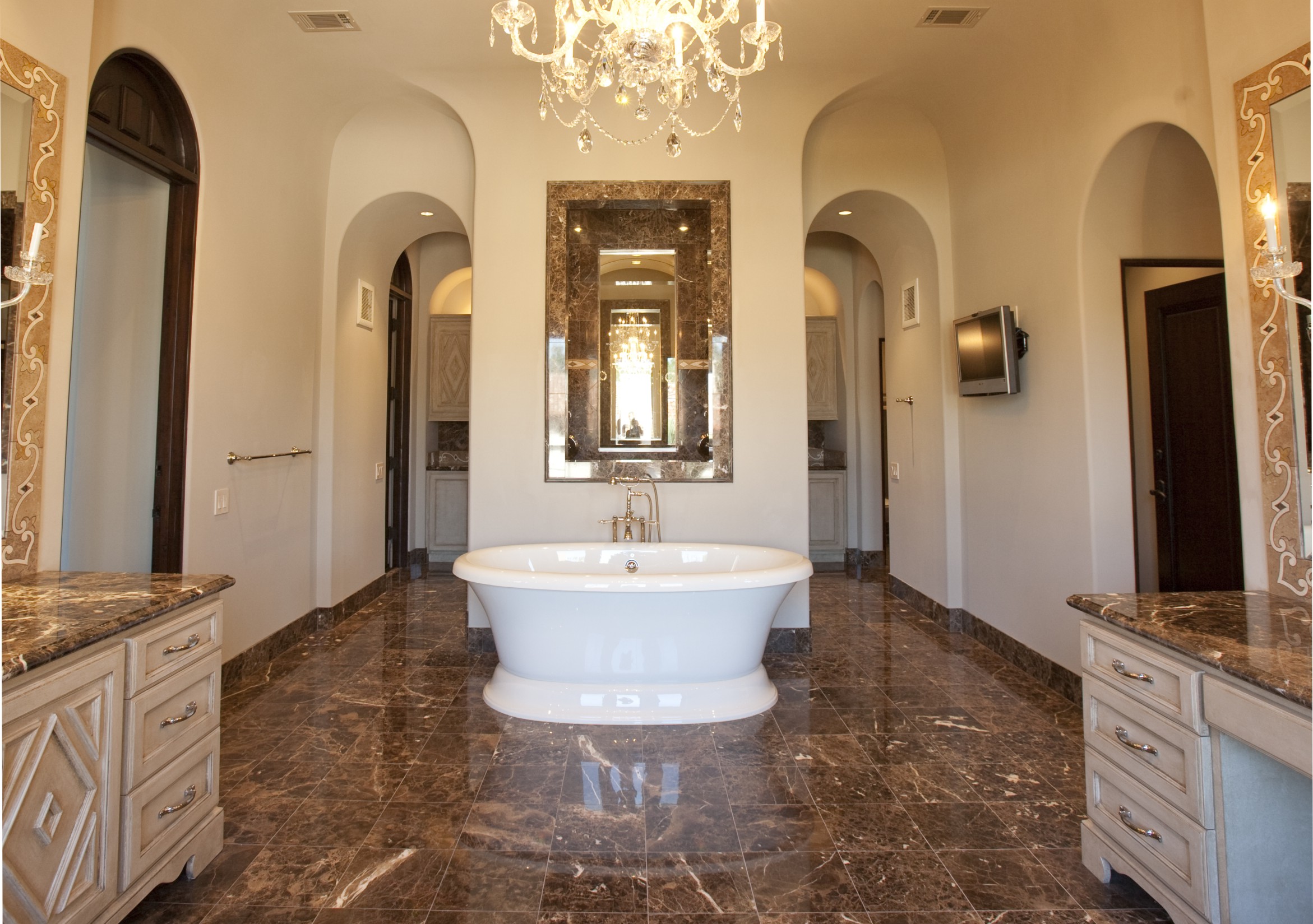 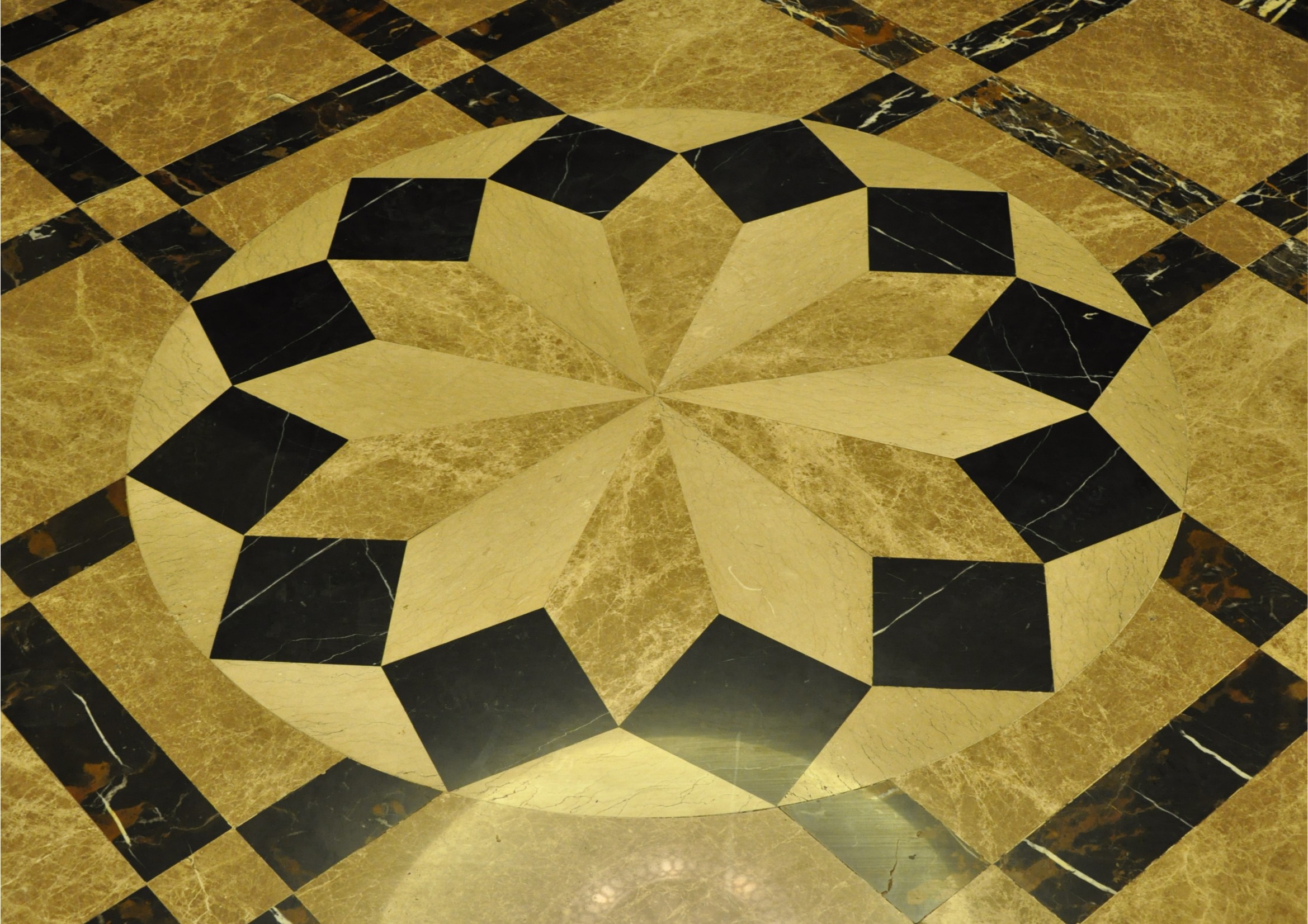 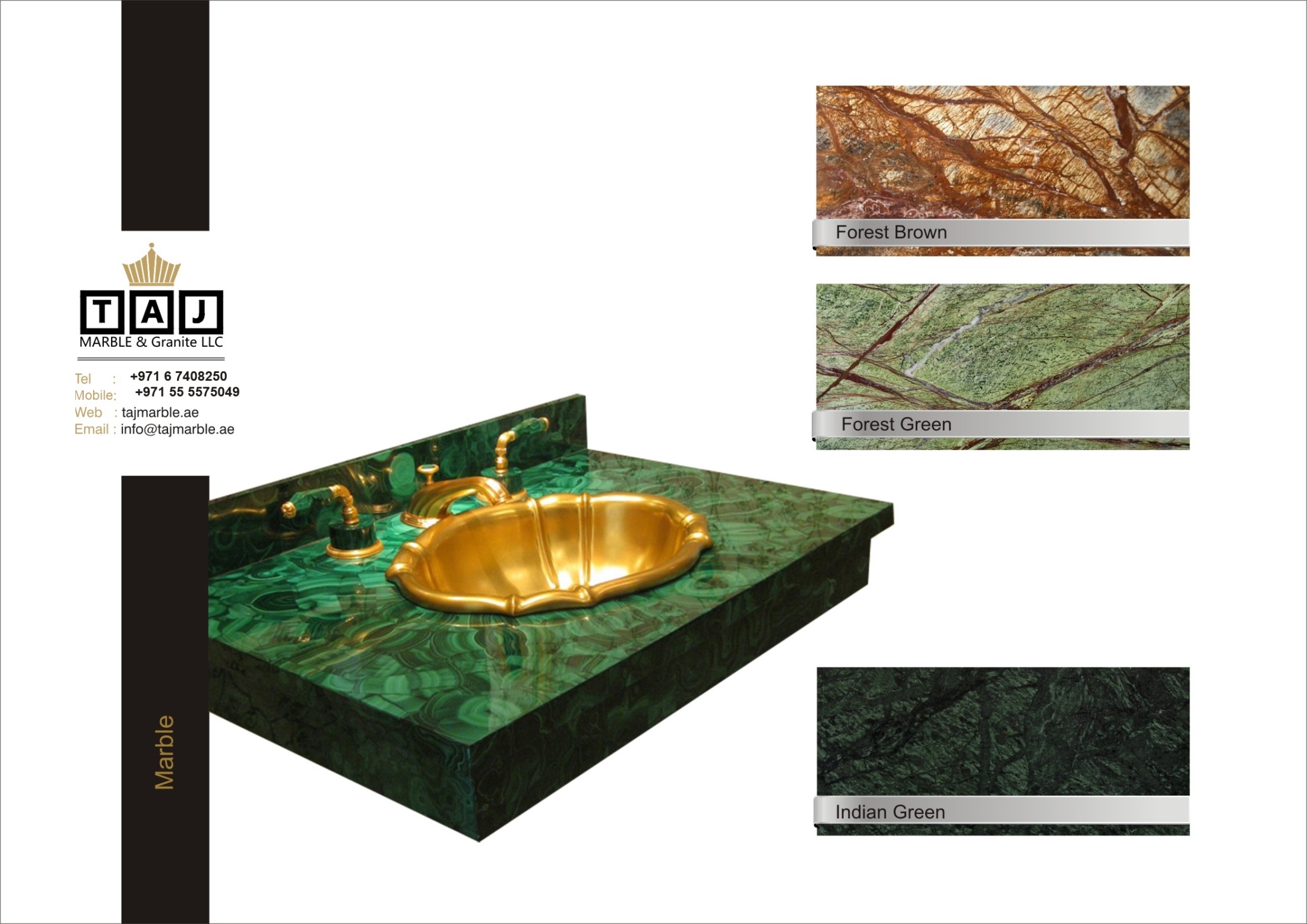 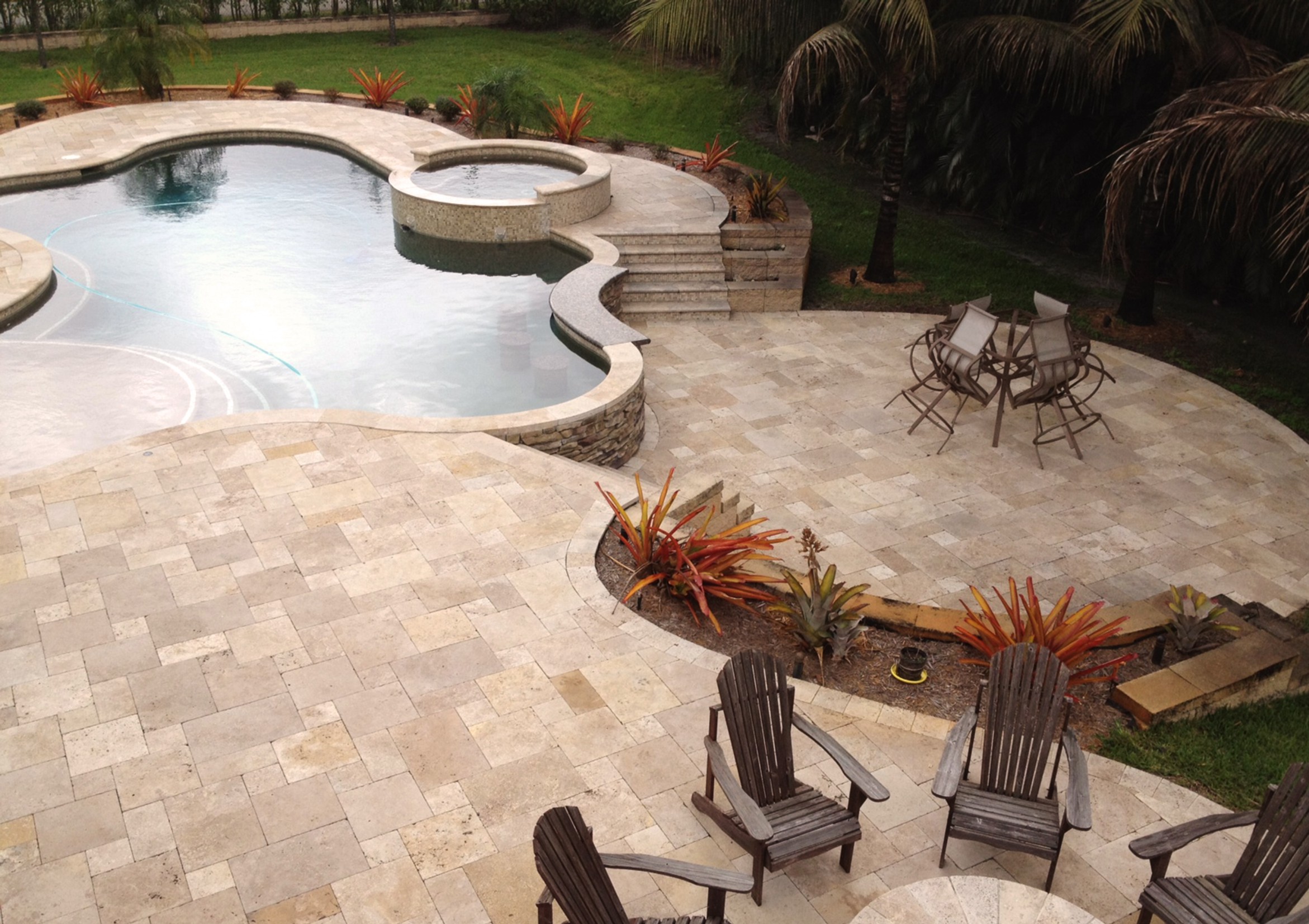 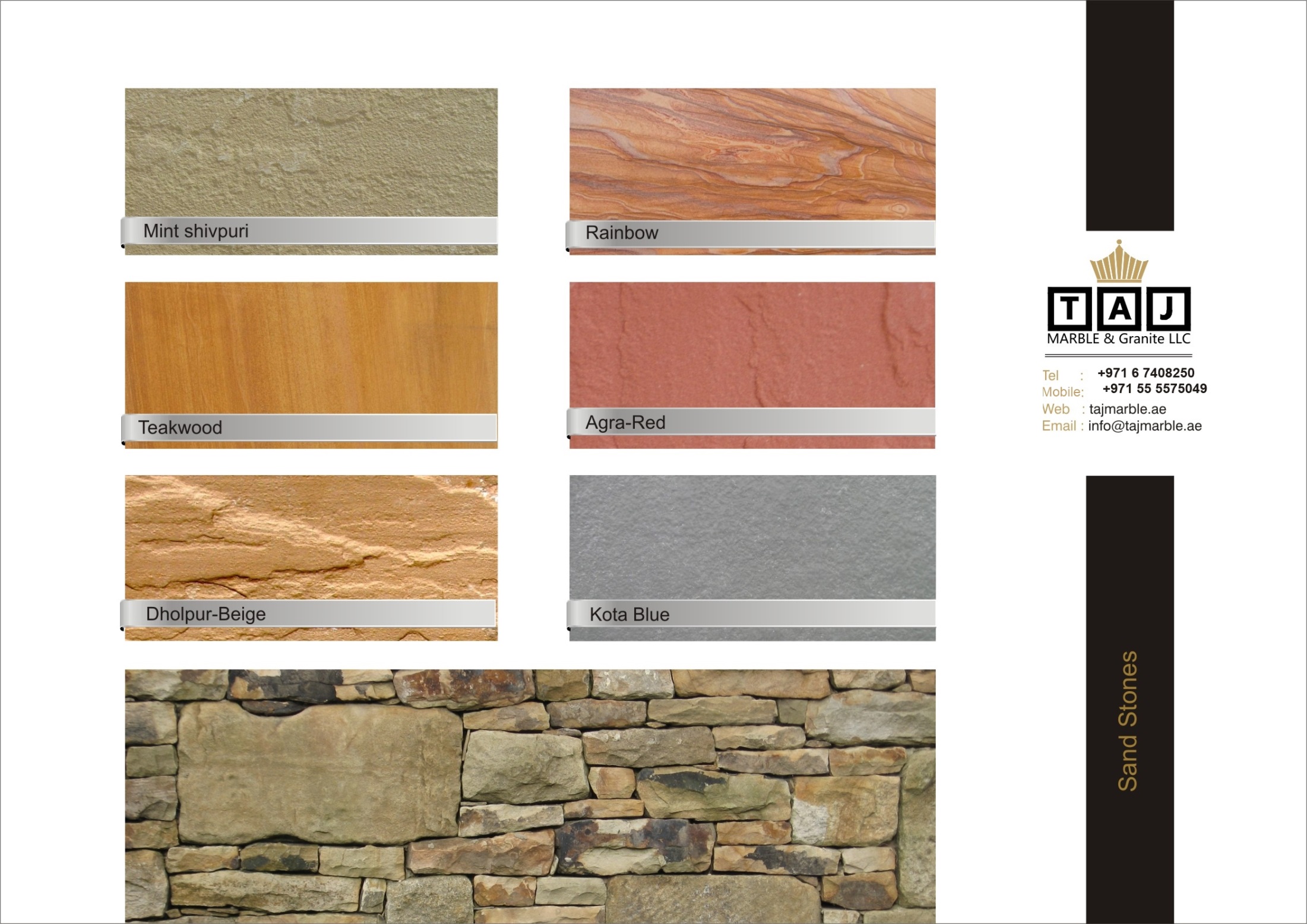 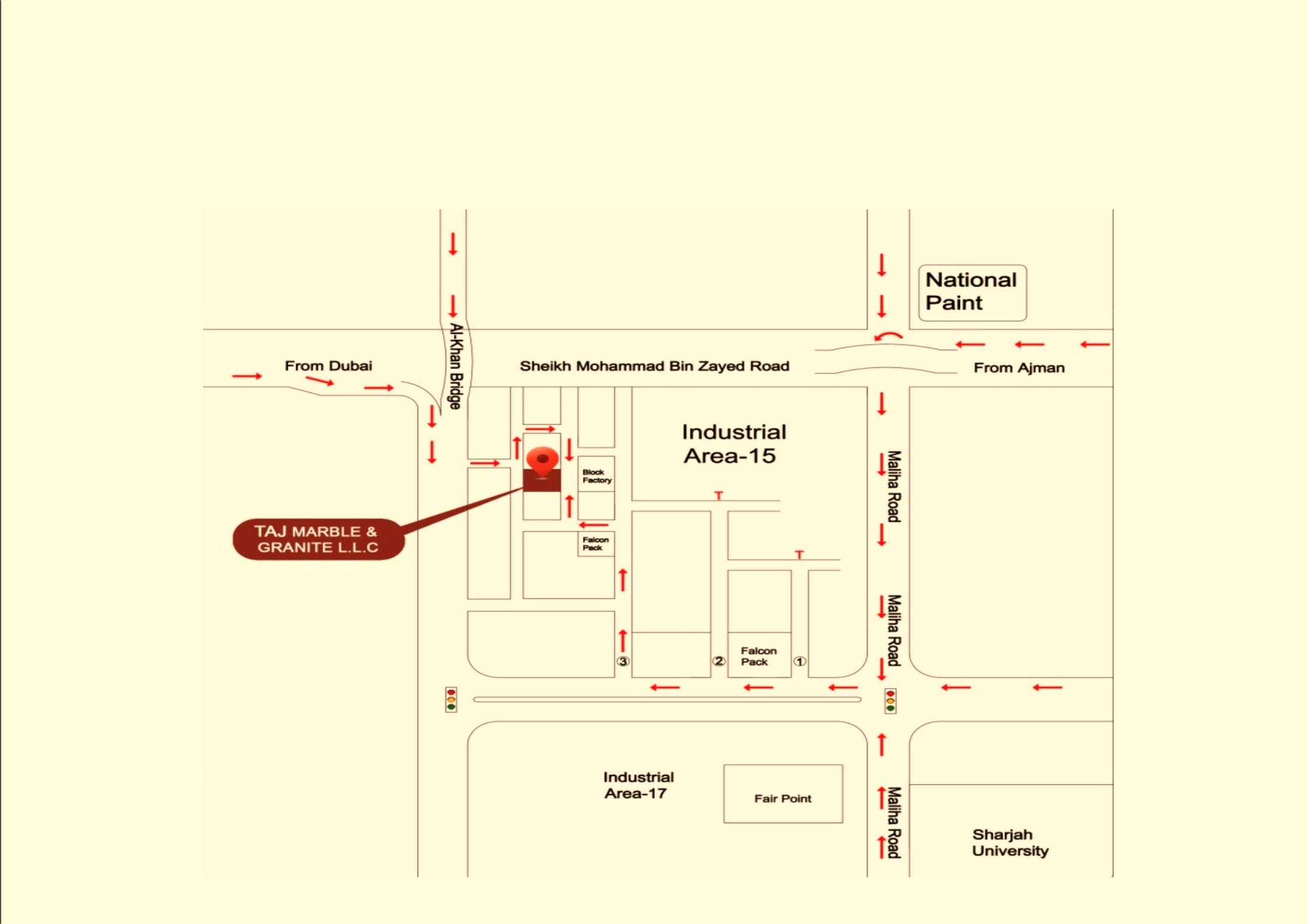 Address: P.O. Box 70269, Sharjah,UAE , Ind. Area 15, Sharjah Tel./Fax: +971 6 740 8250, Mob: +971 55 557 5049Email: info@tajmarble.ae Website: www.tajmarble.ae